ETHICS OF BIOMEDICAL RESEARCH: ISLAMIC PERSPECTIVES
PROF. JAMAL S. AL-JARALLAHProfessor and ConsultantDepartment of Family and Community Medicine  Chairman ,Clinical Ethic Committee College of Medicine &KSUMC, KSU
1438
“THE VALUE OF  RESEARCH DEPEND AS MUCH ON ITS ETHICAL VERACITY AS ON THE NOVELTY OF ITS DISCOVERIES”


                             WILLMAN,2011,P: 267
IDEA
PUBLICATION
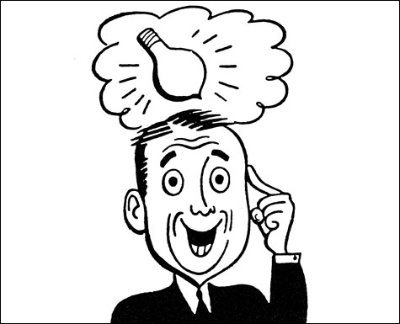 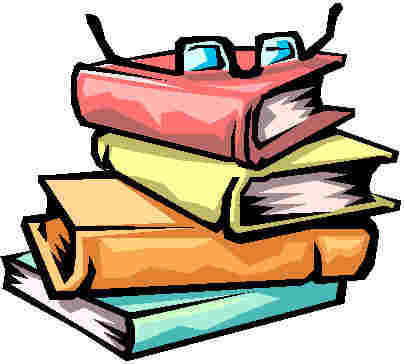 "The best of people are those that bring most benefit to the rest of mankind.“

                      Prophet Mohammad,PBUH.
WE WANT TO:
APPRECIATE OF THE IMPORTANCE OF ETHICS IN RESEARCH


UNDERSTAND THE PRINCIPLES OF RESEARCH ETHICS


APPRECIATE THE  ETHICAL REQUIREMENTS OF RESEARCH
CONTENT
RESEARCH .. AND… PRACTICE..A DISTINCTION
RESEARCH AND ..ETHICS

SOURCES OF RESEARCH ETHICS
             ISLAMIC SOURCES/ PRICIPLES
             OTHER SOURCES
ETHICAL REQUIREMENTS OF RESEARCH

ETHICS RELATED TO THE RESEARCHER
CONCLUSIONS
WHAT IS RESEARCH?
CAREFUL STUDY OF A GIVEN SUBJECT

   A PROCESS TO DISCOVER NEW KNOWLEDGE
RESEARCH AND MEDICAL PRACTICE
Research:
A class of activities designed to develop  or contribute to generalizable knowledge 
 A careful and detailed study into a specific problem, concern, or issue using the scientific method

Practice:
A class of activities designed soleley to enhance the wellbeing of individual patient. Diagnosis, preventive treatment or therapy.
CLASSES OF RESEARCH
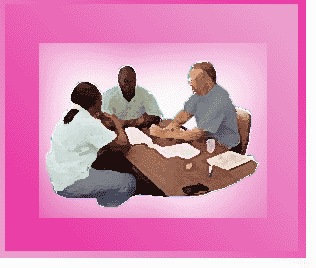 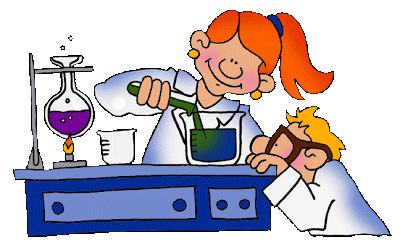 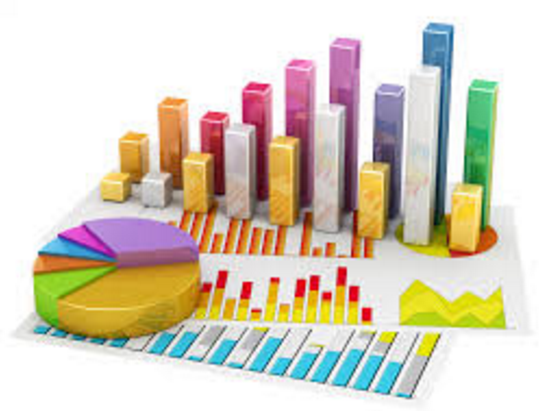 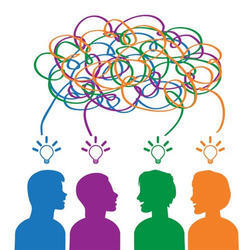 PHASES OF CLINICAL  RESEARCH
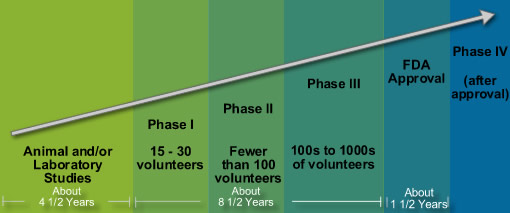 C     L     I    N    I   C   A     L
PRECLINICAL
Tolerability
Pharmacokinetics
Pharmacodynamics
Comparison
Effectiveness
Side effects
Comparison
Side effects
Effectiveness
Dosage, Safety
RESEARCH AND ETHICS
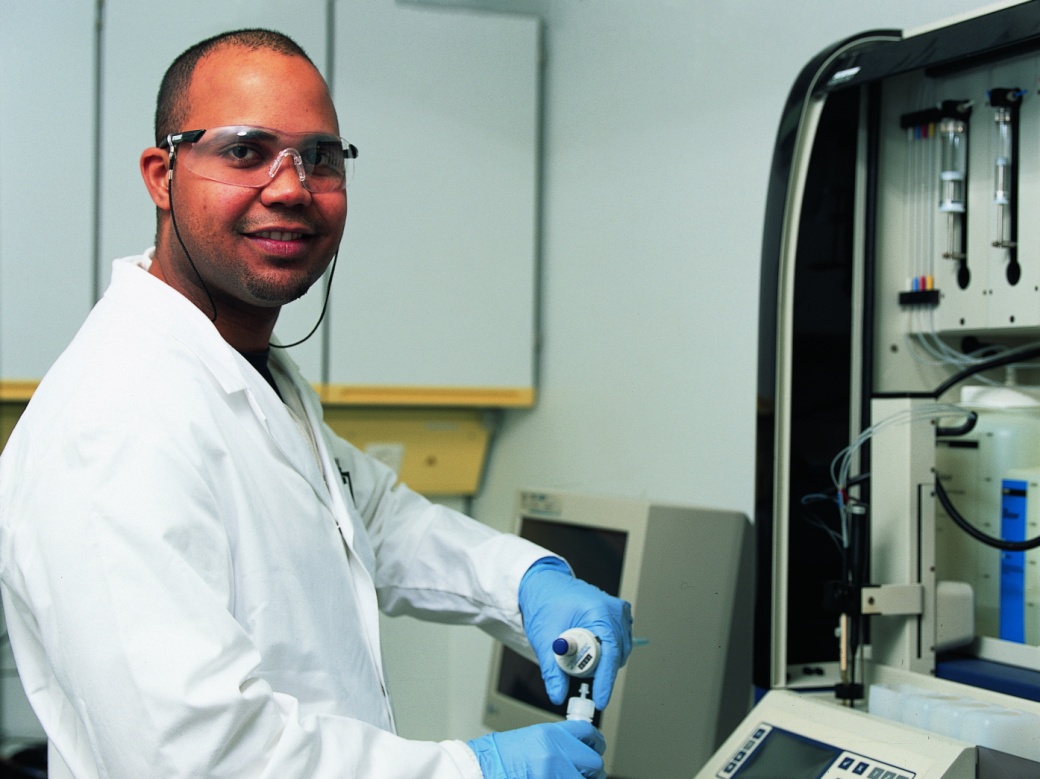 WHY BOTHER ABOUT ETHICS IN RESEARCH ?
WHY ?
PROTECTION OF PARTICIPANTS

SAFEGAURD AGAINST EXPLOITATION

ENSURE RESPECT OF INDIVIDUALS, DIGNITY,COFIDENTIALITY AND PRIVACY

ENSURE GOOD CLINICAL PRACTICE IN RESEARCH

SAFEGAURD AGAINST VIOLATIONS  IN RESARCH AND RESEARCH MISCONDUCT
HORRENDOUS EXPIREMENTS
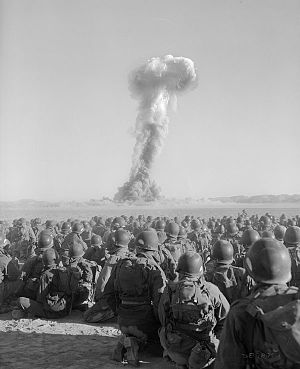 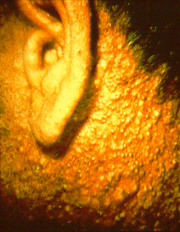 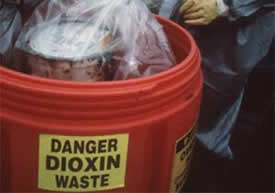 Prisoners of war
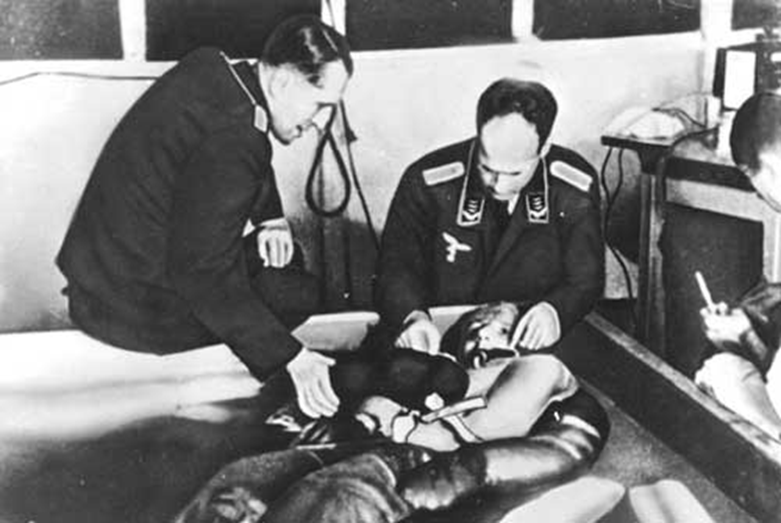 تجاوزات في البحوث الطبية
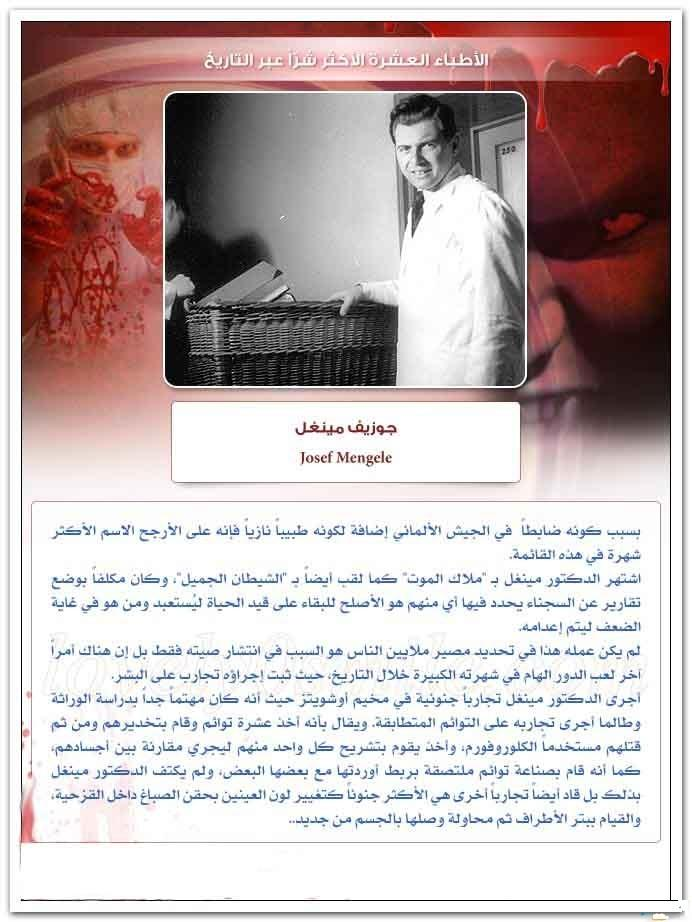 NUREMBERGE CODE
INFORMED CONSENT

QUALIFIED RESEARCHER

APPROPRIATE RESEARCH DESIGN

FAVIORABLE RISK/BENEFIT RATIO

PARTICIPANT FREEDOM TO STOP
تجاوزات في البحوث الطبية
TUSKEGEE SYPHLIS STUDY
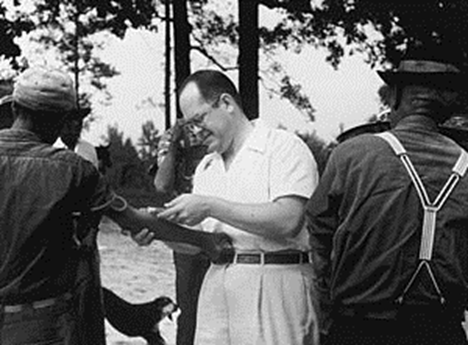 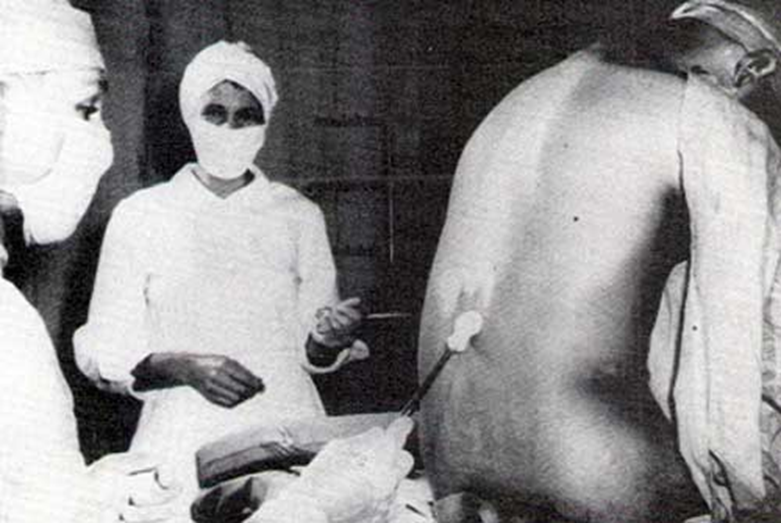 CONTINUED FOR HOW LONG?
1932-1972
1997
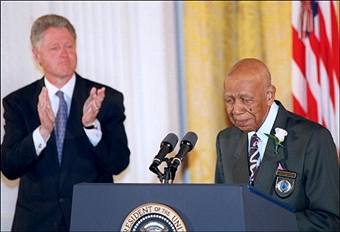 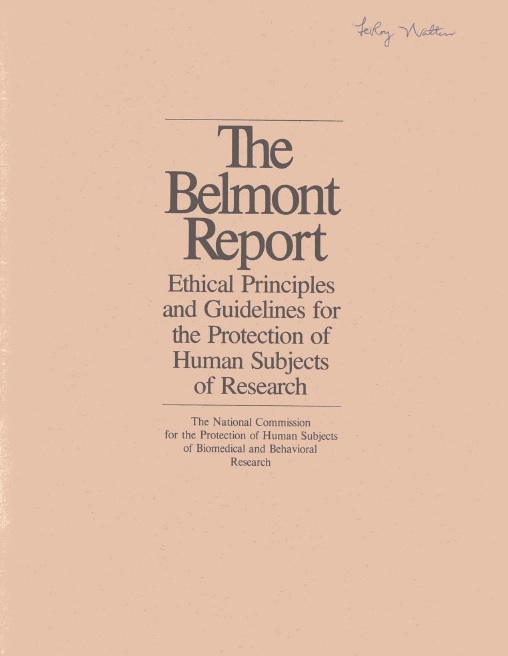 1978
RESPECT OF HUMAN 
               INFORMED CONSENT



BENEFICENCE……….BENEFIT/RISK


JUSTICE …    SUBJECTS SELECTION
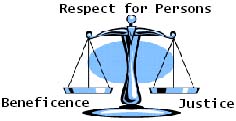 SOURCES OF RESEARCH ETHICS
IS RESEARCH HALAL OR HARAM?
GENERAL ISLAMIC PRICIPLES RELATED TO RESEARCH ETHICS
أولاً : تحقيق الجانب الايماني والقصد التبعدي
 
ثانياً : تحقيق وحفظ مقاصد الشريعة الإسلاميه
ثالثاً: تحقيق المصلحة
رابعاً :دفع الضرر ورفعه
خامساً :تقدير المآلات
سادساً:حفظ الحقوق
سابعاً :تحقيق واجب الرعاية
ثامناً :قواعد أخلاقية يجب مراعاتها
تاسعاً :حسن الخلق في التعامل مع الناس 
 
عاشراً : مراعاة القواعد الفقهيه
Devotional purposes
Purposes of the law
Best interest
Preventing and eliminating harm
Consequences
Protecting rights
Duty of care and caring
Observing Moral principles and virtues
Good treatment/dealing withpeople
Observing Fighi Principles
PURPOSES OF  ISLAMIC SHAREA
PROTECTION OF RELIGION

PROTECTION OF HUMAN LIFE

PROTECTION OF THE MIND

PROTECTION OF PROGENY

PROTECTION OF PROPERTY
IS RESEARCH HALAL OR HARAM?
EVERY THING IS PERMISSIBLE….
الأصل في الأشياء الإباحة
IS IT OBLGATORY ?
مالايتم الواجب إلا به فهو واجب
فرض كفاية

IF AN OBLIGATION CANNOT BE COMPLETED EXCEPT WITH SOMETHING,THAT (SOMETHING) BECOME OBLIGATORY
TWO MAJOR PRINCIPLES
THE ACCRUEMENT OF BENEFITS  جلب المصالح


THE WARDING OFF OF HARM درء المفاسد
FIVE GRAND PRINCIPLES
INTENT IS ALL-IMPORTANT IN ACTION
الأمور بمقاصدها
CERTAINITY CANNOT BE REMOVED BY 
DOUBT
اليقين لايزول بالشك

HARSHIP ENGENDERS FACILITATION
المشقة تجلب التيسير
HARM SHOULD BE REMOVED
لاضرار ولا ضرار

CUSTOM IS THE RULE
العادة محكمة
The  care Principle
"You all a shepherd who is responsible for all of his herd”


”كلكم راع وكلكم مسؤول عن رعيته“
Research ethics guidelines and regulations
International

WHO Good Clinical Practice Guidelines

ICH Good Clinical Practice

ICH Guidelines on control groups

TDR Operational Guidelines for Ethics Committees

UNAIDS Guidance Document on HIV vaccine trials

CIOMS GUIDELINES
European
Convention on Human Rights and Biomedicine, Council of Europe
Explanation to Convention on Human Rights and Biomedicine
Convention on Data Protection, Council of Europe
Data Protection Directive, European Union
Directive on good clinical practice in the conduct of clinical trials, EU
Nuffield Council Report
European Group Ethics: Ethical Aspects of Clinical Research in Developing Countries
 
Ethical Conduct for Research Involving Humans
US
Belmont Report
US Federal Guidelines
NBAC report: Ethical and policy issues in international research: Clinical trials in developing countries
 
Others
Ethical guidelines for Biomedical Research on Human Subjects of the Indian Council of Medical Research
Canada's Tri-Council's Policy Statement
ARE THESE ISLAMIC ?
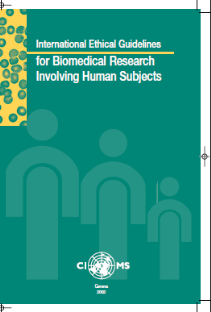 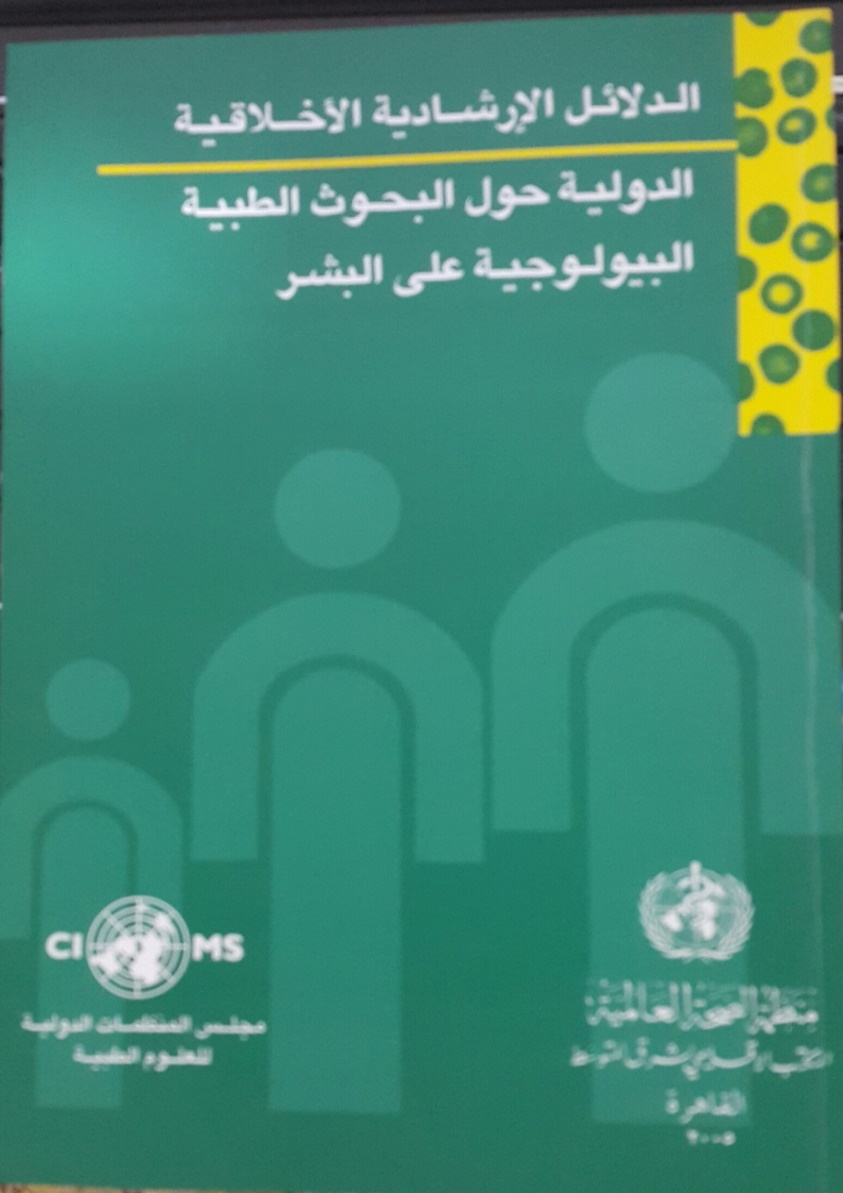 ETHICAL REQUIREMENTS
ETHICAL REQUIREMENTS

Scientific Value
Scientific validity
Respect of Potential and enrolled subjects.
Favourable risk-benefit ratio
Fair subject selection
Independent Review
 informed consent
          ( JAMA. 2000;283(20):2701-2711. doi:10.1001/jama.283.20.2701)
Observance of sharia principles and law



Observance of the local laws/policies
ETHICAL REQUIREMENTS
SCIENTIFIC VALUE:
 Responsible use of finite resources
Avoidance of exploitation
Not to expose human being to potential harms without some possible social or scientific benefit
Prioritization

SCIENTIFIC VALIDITY:
Use accepted scientific principles and methods to produce reliable and valid data.
FAIR SUBJECT SELECTION
 Selection of subjects so that stigamatized and vulnerable individuals are not targeted for risky research
(JUSTICE)



FAVOURABLE RISK – BENEFIT RATIO
Minimizing Risk
Enhancement of Potential benefits
“Non- Maleficence , Beneficence”
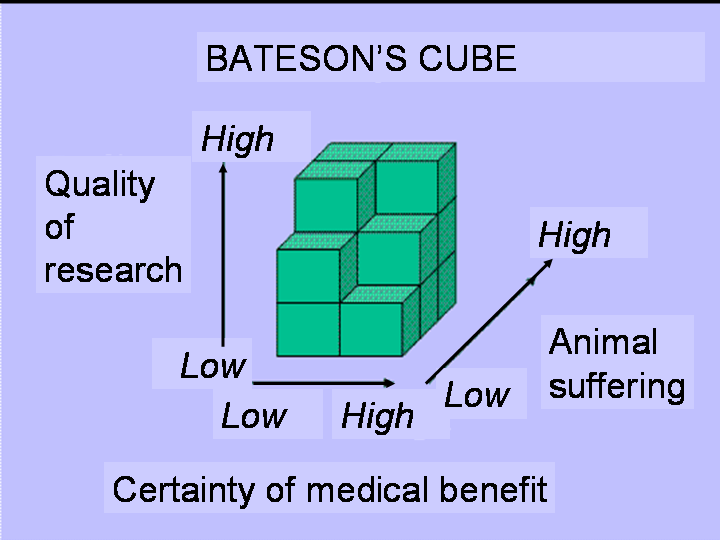 RESPECT FOR SUBJECTS 
        - Permitting withdrawal
Protecting privacy
New risks or benefits
Result of clinical research
Maintaining welfare of subjects
“Autonomy and rights”
INFORMED CONSENT
”لايجوز لأحد التصرف في ملك الغير إلا بإذنه“
“NO ONE IS ALLOWED TO ACT UPON THE PROPERTY OF AN INDIVIDUAL UNLESS HE TAKES HIS PERMISSION”
INFORMED CONSENT
Informed consent is consent given by a competent individual who received the necessary information, who has adequately understood the information, and who after considering the information, has arrived at a decision without been subject to coercion, undue influence or inducement or intimidation.
						
						Guidelines for CIOMS
INFORMED CONSENT
Is a process by which an individual voluntairly expresses his or her willingness to participate in a particular study, after having been informed of all aspects of the study that are relevant to the decision to participate
INFORMED CONSENT
INFORMATION



UNDERSTANDING/COMPREHENSION



CONSENT/VOULTAIRNESS
أن يكون الإذن صادراً ممن له الحق, 
RIGHT
الاختيار , وعدم الإكراه
VOLUNTAIRENESS
شروط الاذنCONDITIONS OF INFORMED CONSENT
أن يكون الآذن أهلاً للإذن والأهلية تعتبر بوجود أمرين أحدهما: البلوغ والثاني العقل 
CAPACITY
أن يعطي الإذن وهو على بينة وإدراك 
(البصيرة)
COGNIZANCE
أن يكون الاجراء مأذون بها شرعا 
LAWFULL   PROCEEDURE
ELEMENTS OF INFORMED CONSENT (IC)
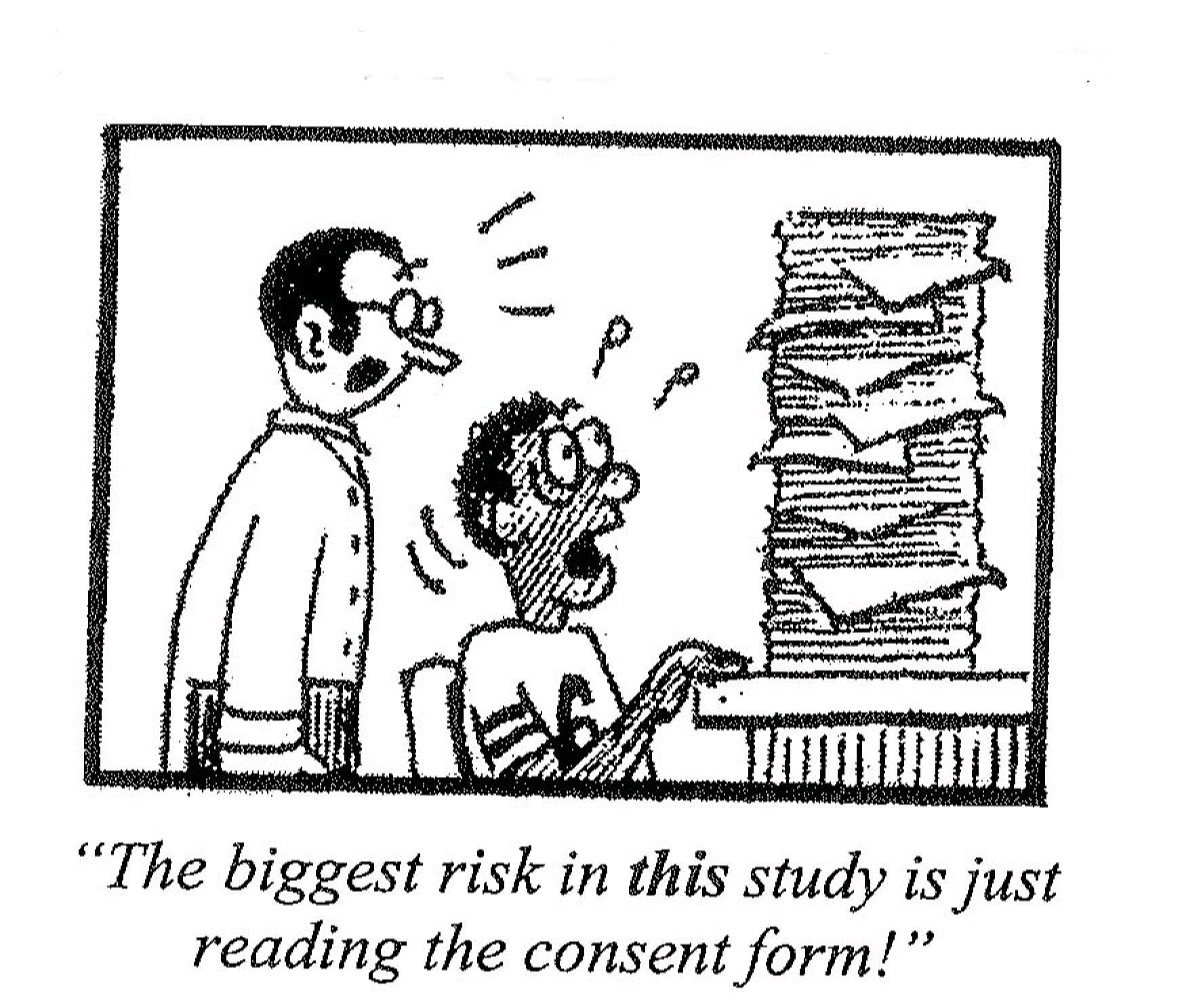 ESSENTIAL ELEMENTS
A statement that the study involves research

A description of any reasonably foreseeable risks or discomforts to the subject.

A description of any expected benefits to the subject or to others.

A disclosure of appropriate alternative procedures or courses of treatment, if any
ESSENTIAL ELEMENTS
Assurance of confidentiality

A statement about compensation

Contact details

Assurance of voluntairness of particpation
ADDITIONAL ELEMENTS
Unforseeable risks
Termination of participation
Additional costs
Consequences of withdrwal
Significant new findings
Number of participants
IC READIBILITY
LANGUAGE: 
         LANGUAGE OF PARTICIPANTS
         EXPLANATION/ INTERPRETATION
         SIMPLE LANGUAGE
LEGIBILITY

AVOID MEDICAL JARGON
WAIVER OF INFORMED CONSENT
Minimal risk

 Rights and welfare of participants protected

 Research not possible without a waiver

 Appropriate information provided
FHI, Research Ethics Training Curriculum
Observance of sharia principles and law

INDEPENDENT REVIEW
Proposed subject population     
 Review design
Risk – Benefit Ratio
“Conflict of interest”
Observance of the local laws/policies
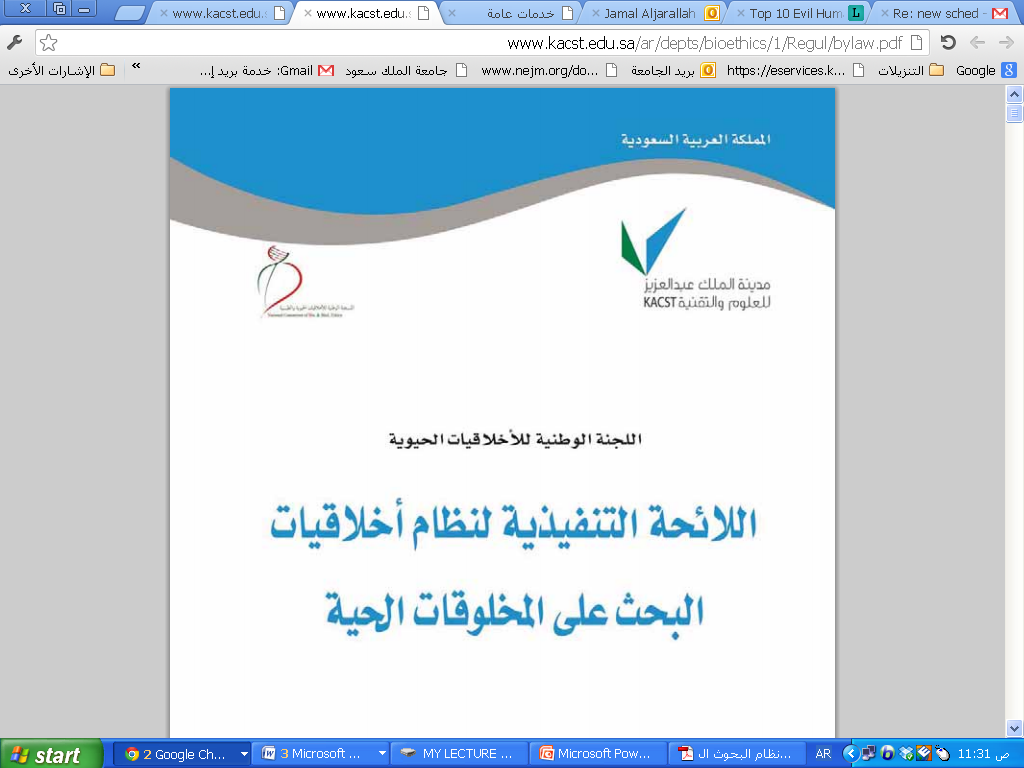 THE RESEARCHER VIRTUES
SINCERITY/FAITHFULNESS
 
OBSERVANCE OF ALLAH

INTEGRITY/HONESTY
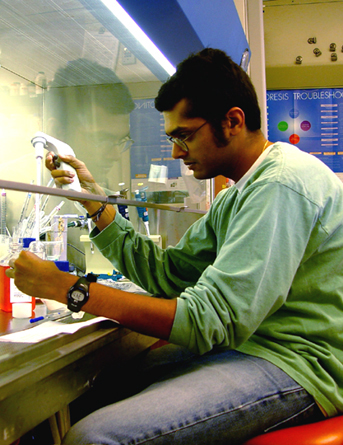 INTEGRITY/HONESTY
ORIGINALITY OF THE STUDY
REVIEW OF PREVIOUS STUDIES
TRUTHFULNESS ABOUT THE BENEFITS & RISKS
SCIENTIFIC  CAPABILITY
SCIENTIFIC INTEGRITY
IMPARTIALITY
APPOROPRIATE RESEARCH TEAM
OBSERVING RIGHTS OF COLLABORATORS
RESEARCH ON SPECIAL (VULNERABLE)GROUPS
A “vulnerable participant” is any individual who lacks the ability to fully consent to participate in a study.

                                                                      http://www.virginia.edu/vpr/irb/sbs/resources_guide_participants_vuln.html
VULNERABLE GROUPS
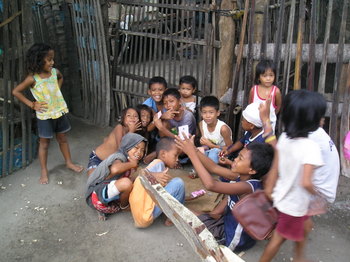 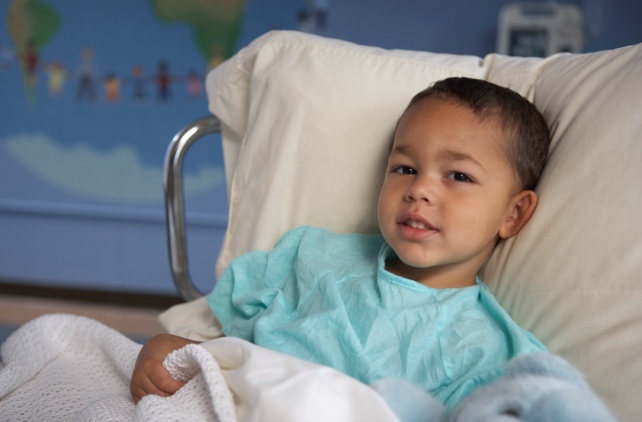 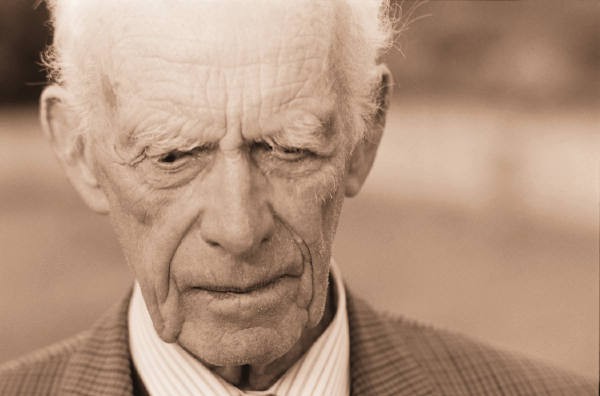 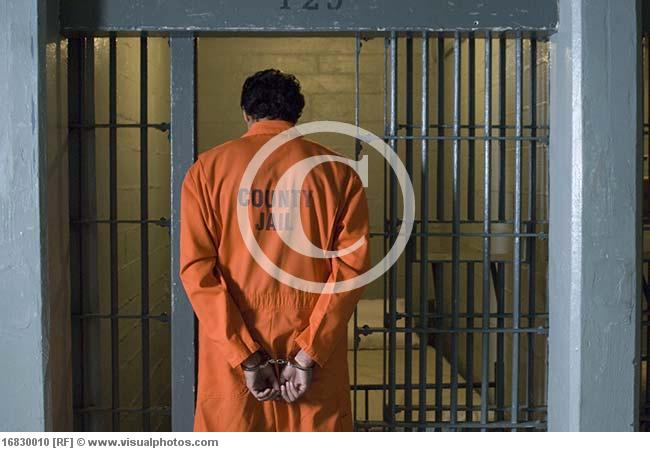 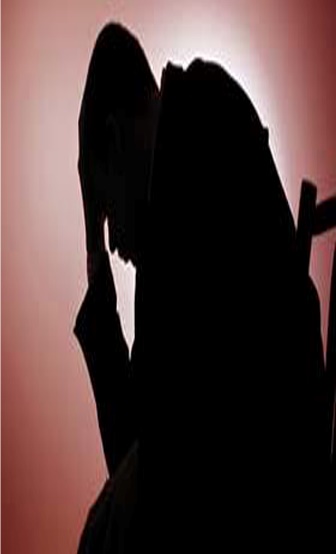 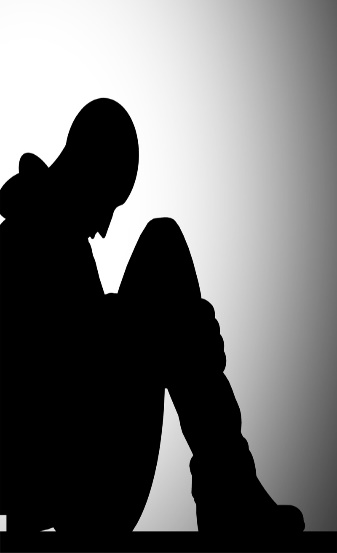 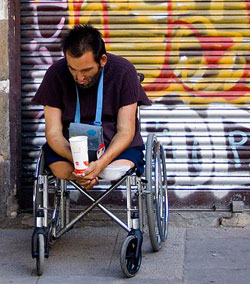 Types of vulnerability
PHYSICAL

SOCIAL

COGNITIVE/COMMUNICATIVE

ECONOMIC

INSTITUTIONAL
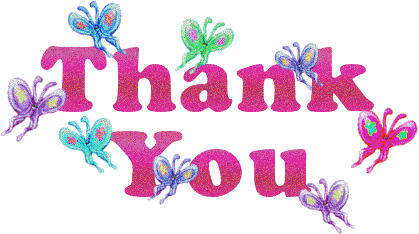